Algoritmer og Datastrukturer


Udvidede søgetræer: Dynamisk rang, interval træer[CLRS, kapitel 14]Fenwick træer[B, kapitel 2.1]
Dynamisk Rang
Rank(S, 26) = 13
Select(S, 9) = 19
Dynamisk Rang
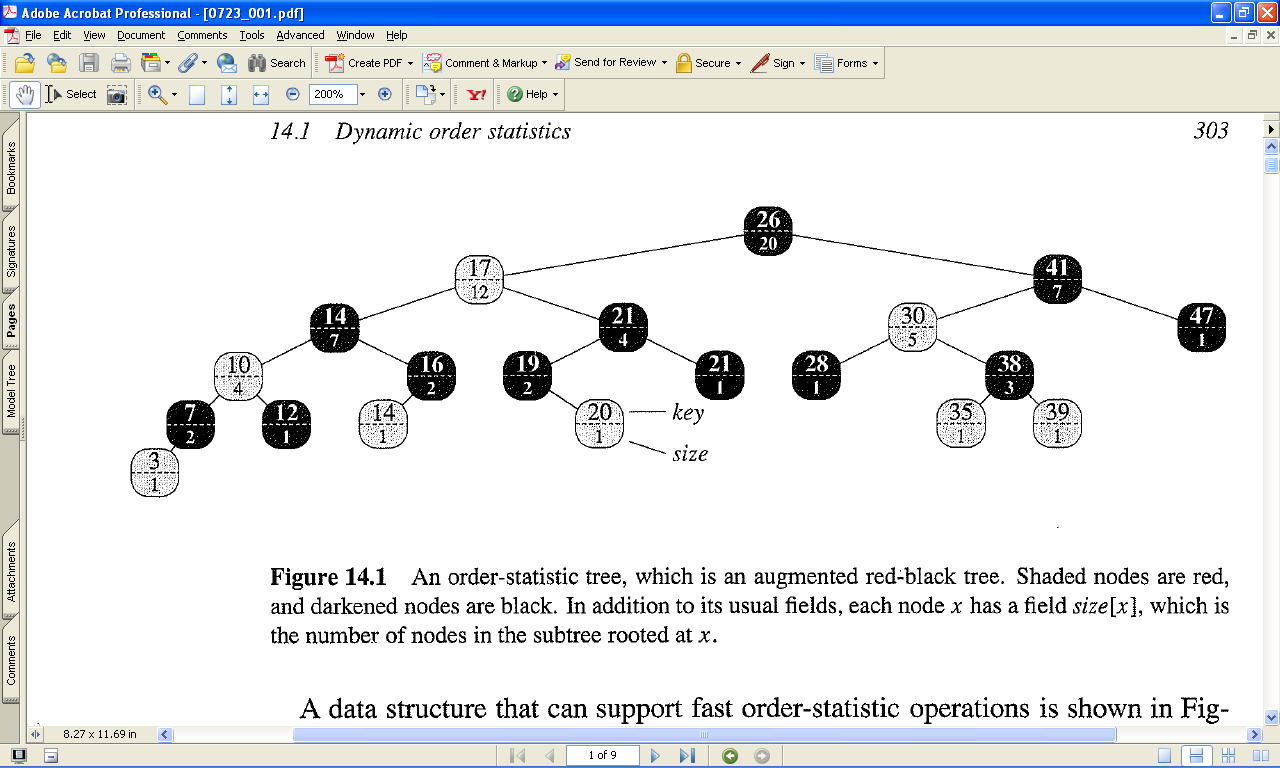 Find det i’te mindste, indsættelser, slettelser
Vedligehold i rød-sort søgetræ
Udvid hver knude med størrelse af undertræerne
Beregning af Udvidet Information x.size ?
x.size = l.size + r.size
 x.size = l.size + r.size + 1
 x.size = x.size + l.size + r.size
 x.size = x.size + l.size + r.size + 1
 ved ikke
x        key
size
l        key
size
r        key
size
74 of 142
Dynamisk Rang
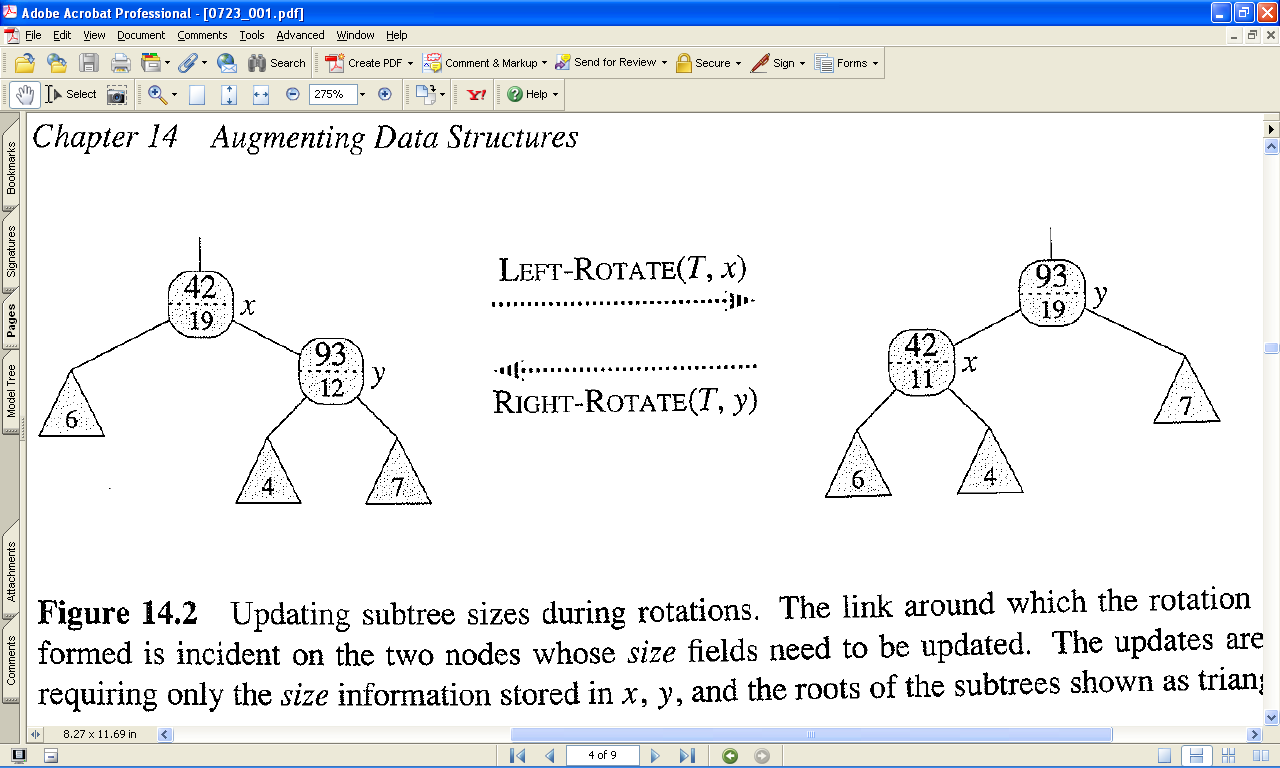 Indsættelse/slettelse: opdater size på stien til roden
Under rebalancering af det rød-sorte træ, vedligehold size under rotationer
Dynamisk Rang
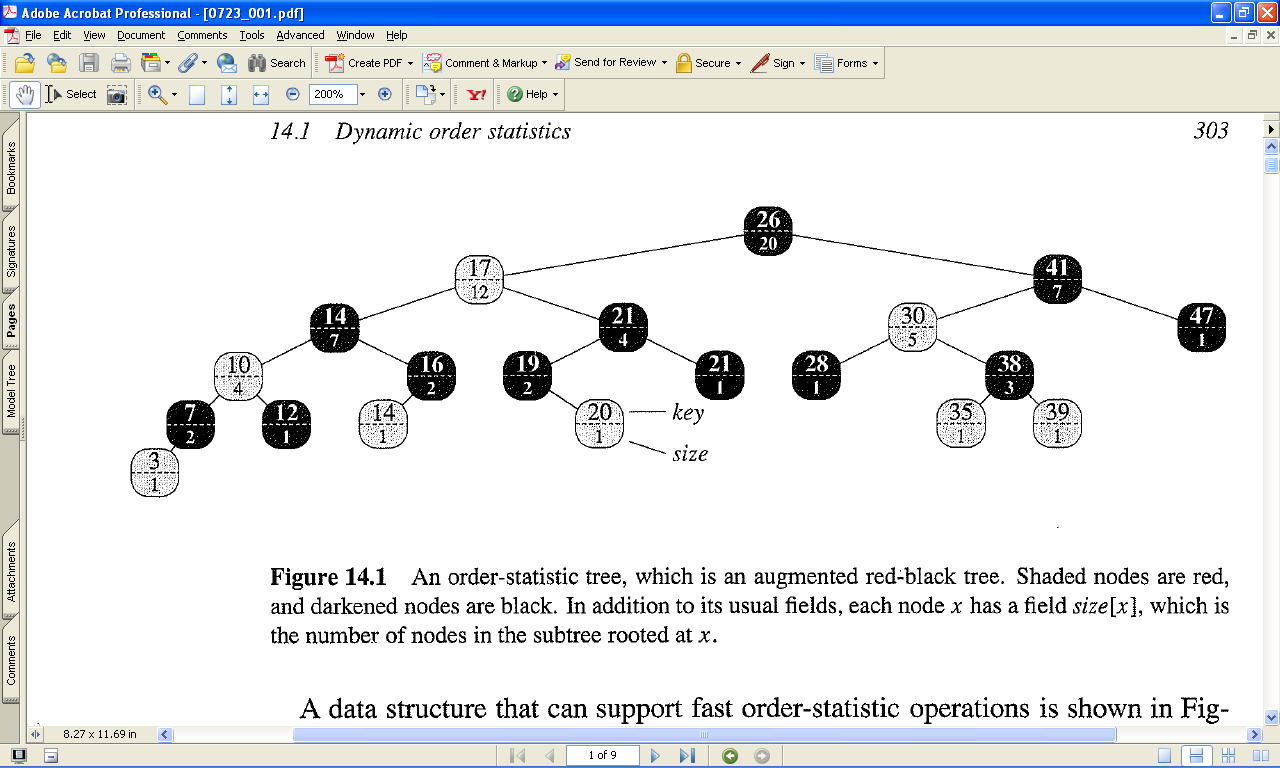 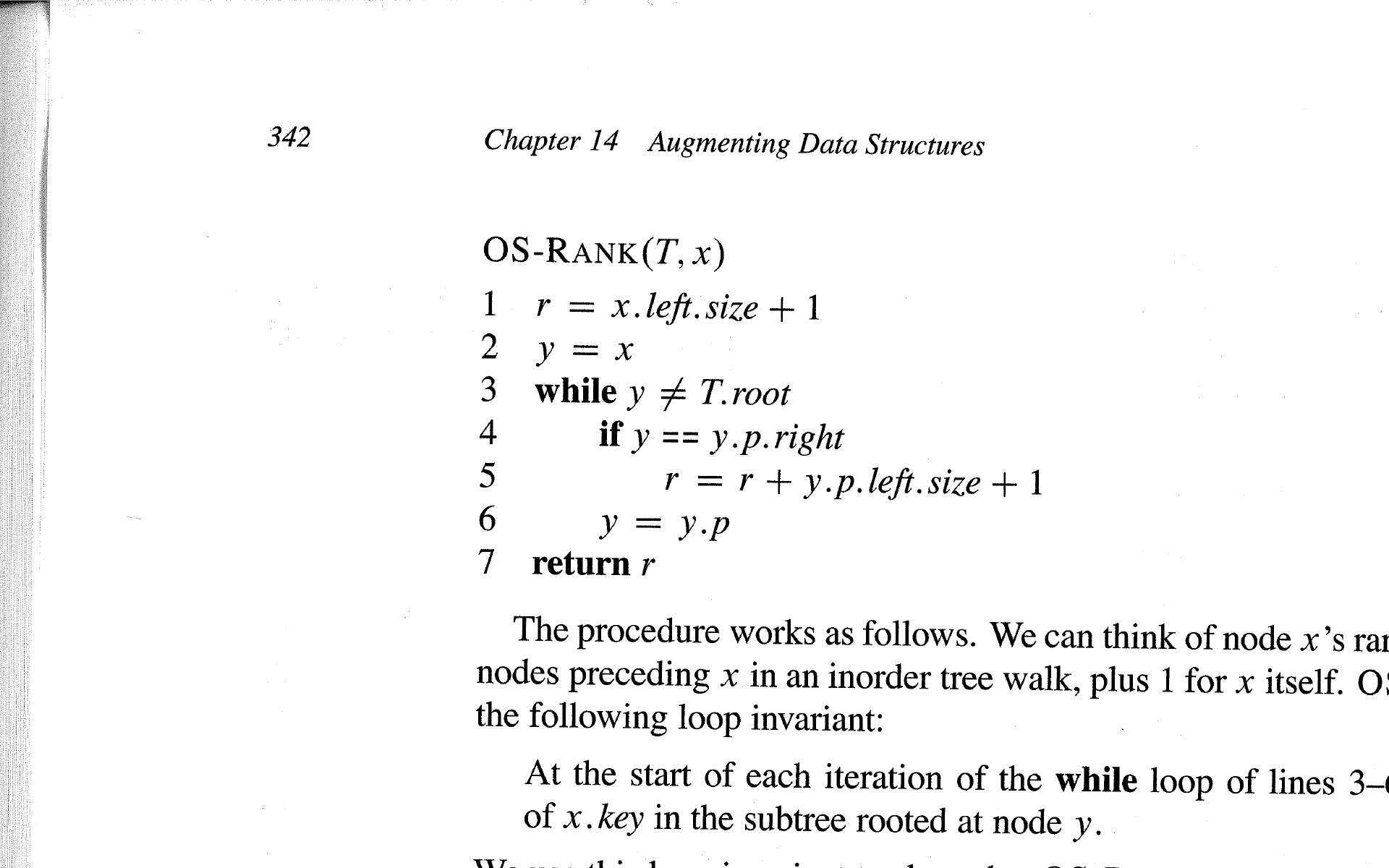 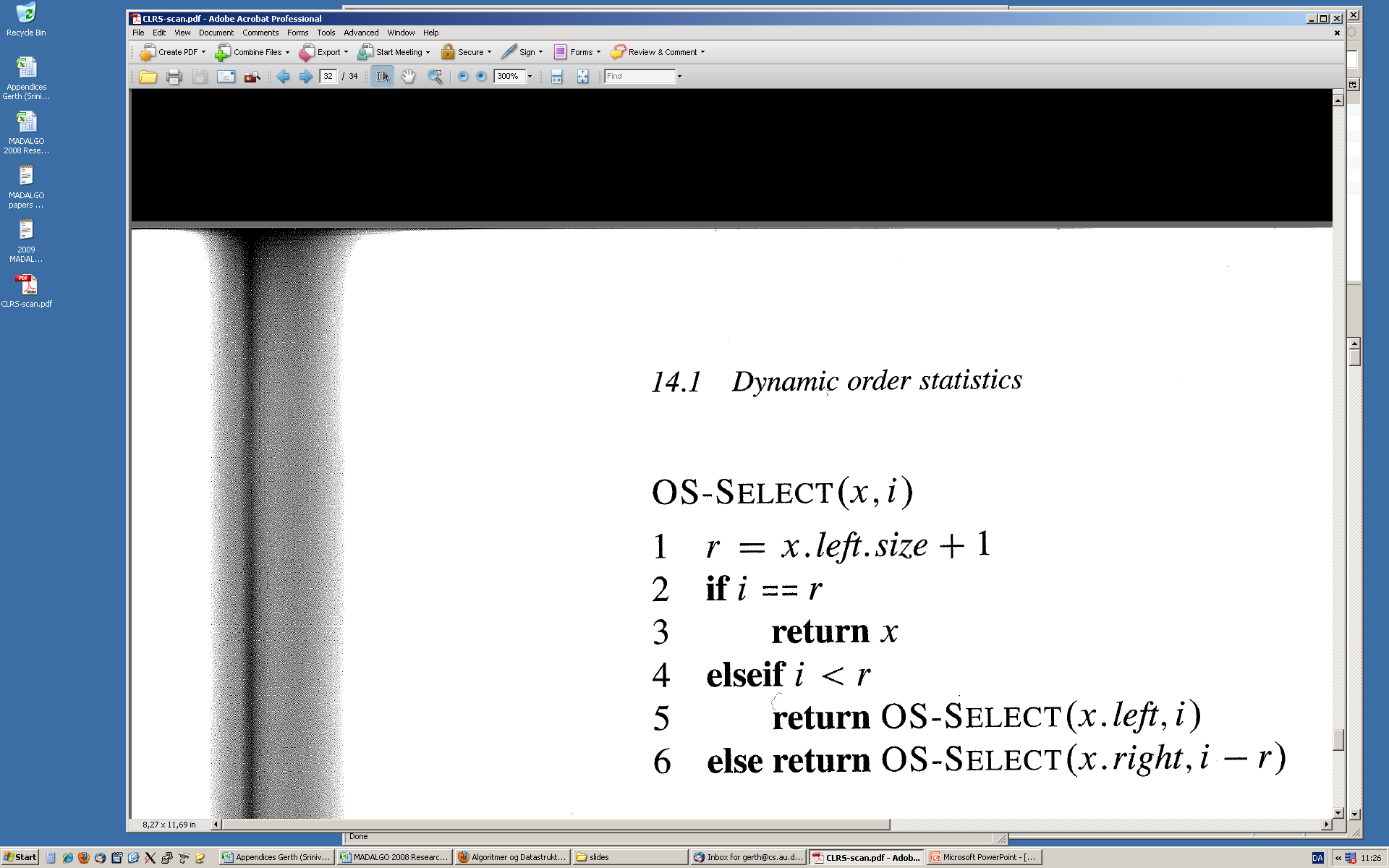 [Speaker Notes: OS-Rank(T,x) = tæl antal elementer der er <= knuden x
OS-Select(x,i) = Find det i’te mindste element i træet rodet i x]
Rang af 28 ?
13
14
16
28
ved ikke
= 12 + 1 + 1
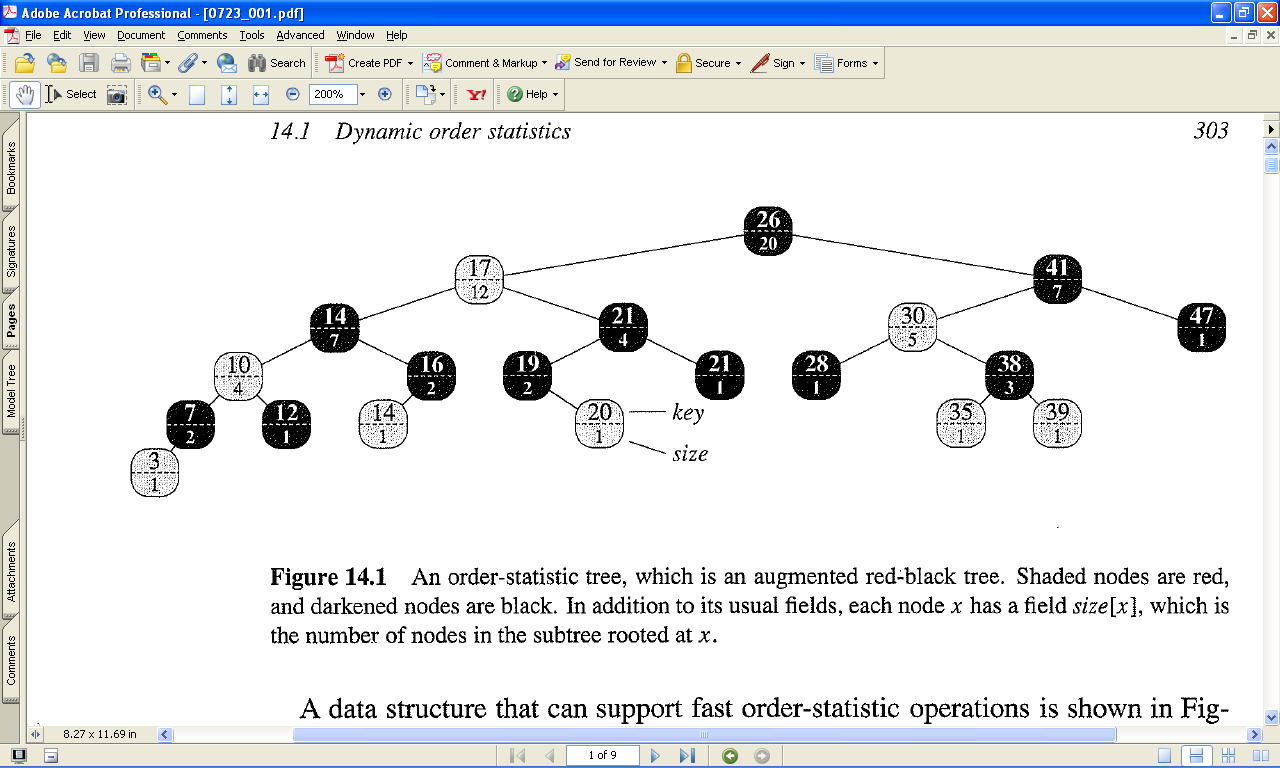 67 of 142
Dynamisk Rang
Interval Træer
Vedligehold en mængde af intervaller
Indsæt og slet indsatte intervaller
Find et interval der overlapper med et givet interval
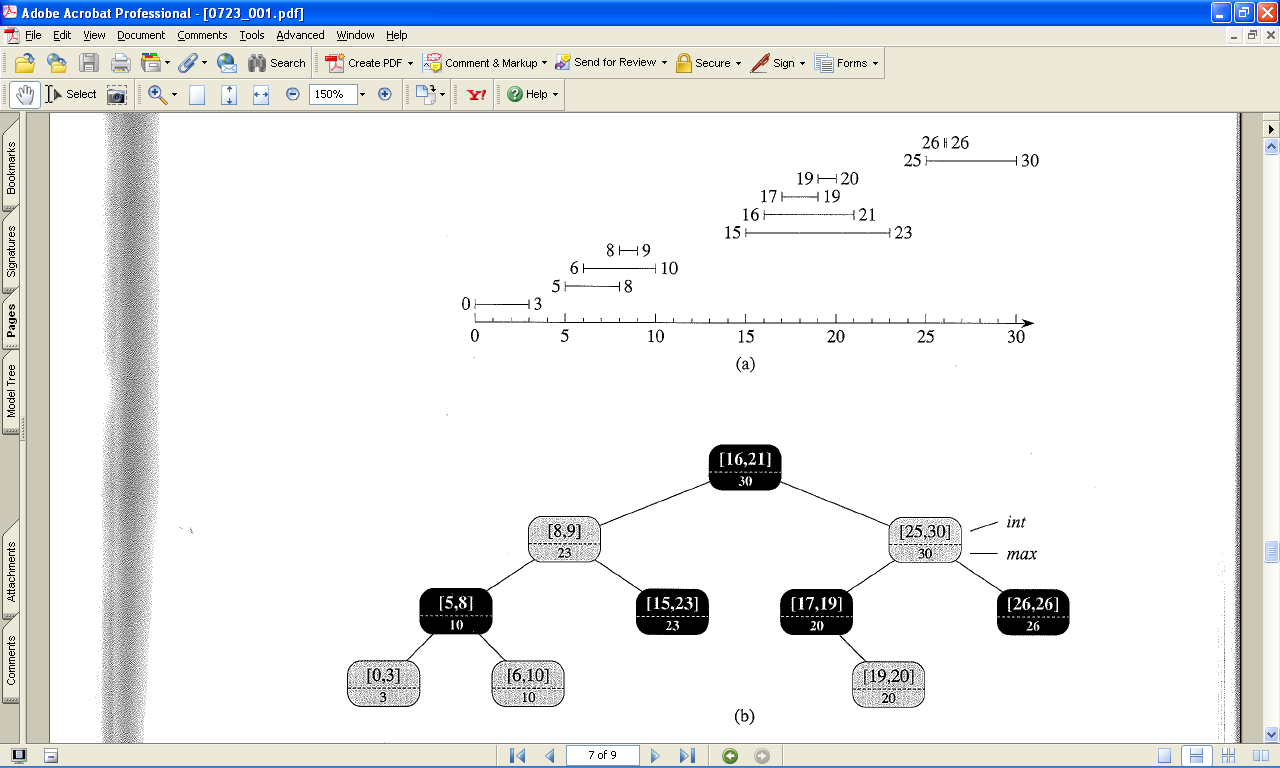 Interval Træer
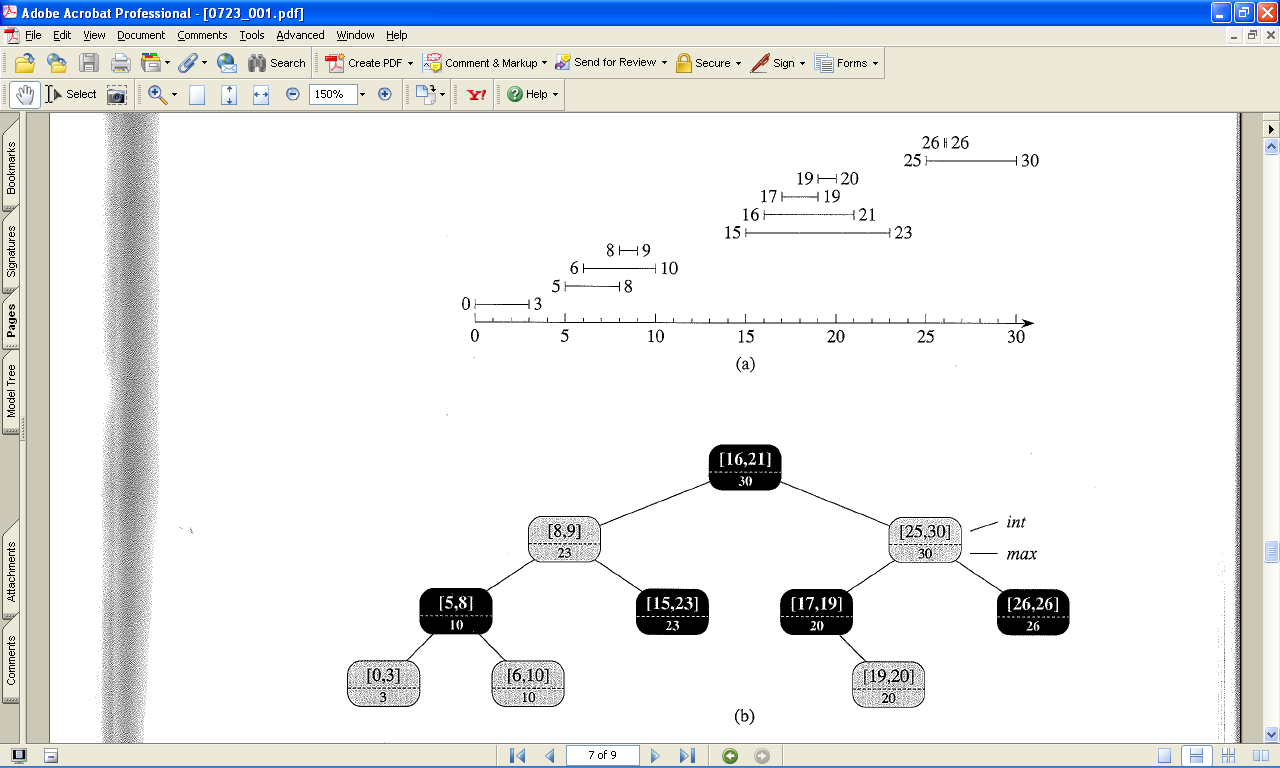 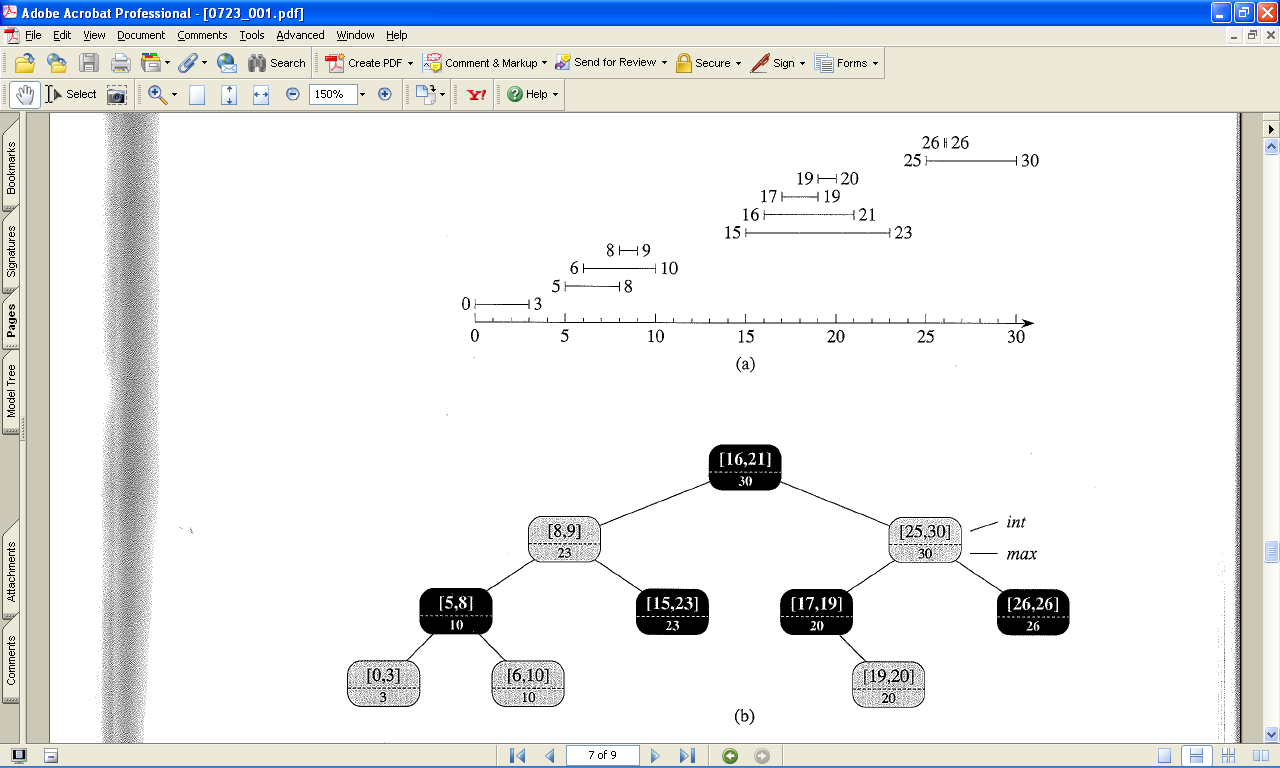 Søgetræ over intervallernes venstre endepunkt
  Hver knude gemmer yderligere maximum højre endepunkt for et interval i undertræet
[Speaker Notes: Søgetræ over intervallernes venstre start punkt
Hver knude gemmer yderligere maximum slut interval for et interval i undertræet]
Beregning af Udvidet Information x.max ?
x.max = r.max
 x.max = r.high
 x.max = max(r.max, x.high)
 x.max = max(l.max, x.high)
 x.max = max(l.max, r.max, x.high)
 ved ikke
x    [low,high]
max
r    [low,high]
max
l    [low,high]
max
71 of 142
Interval Træer
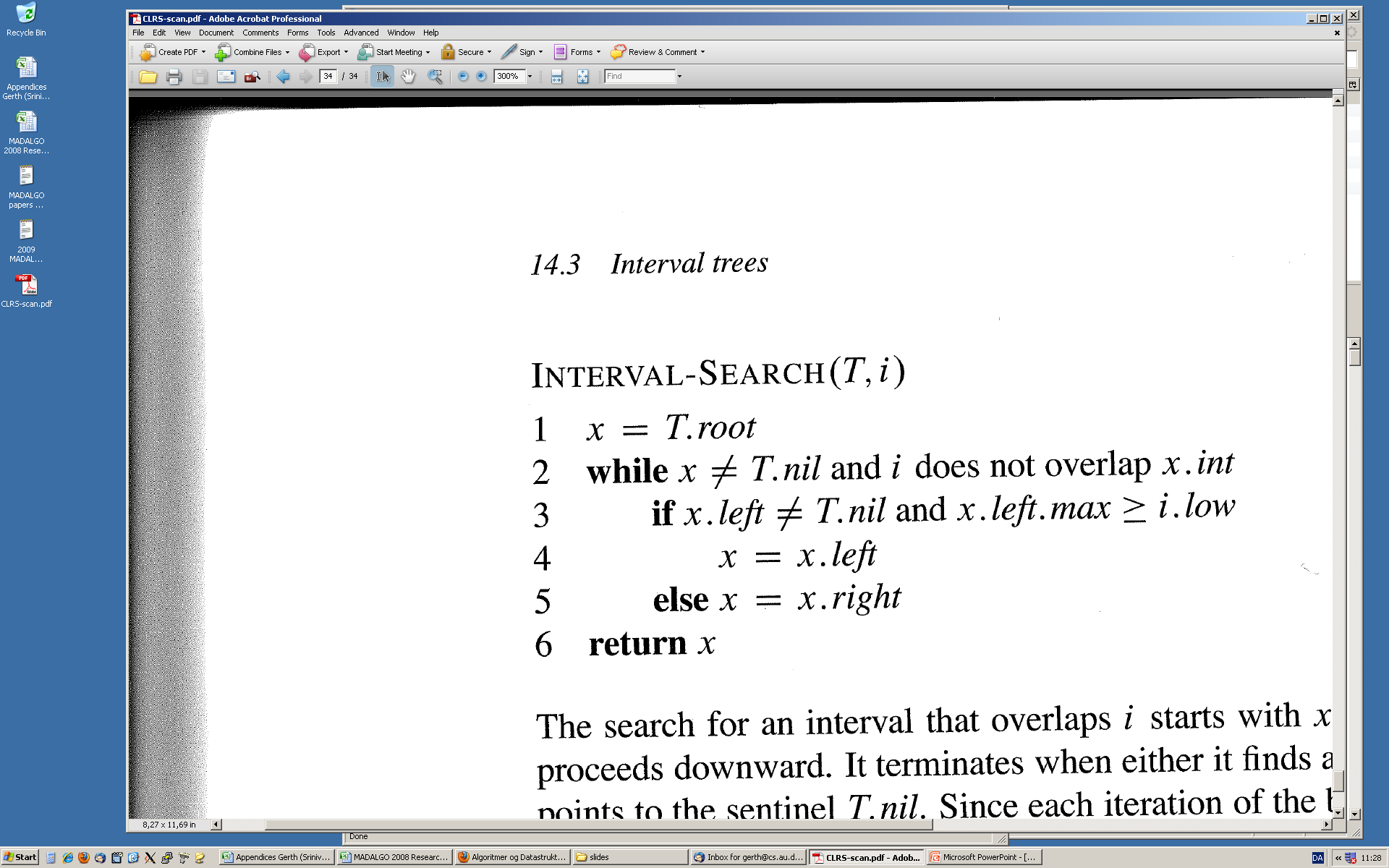 tricky
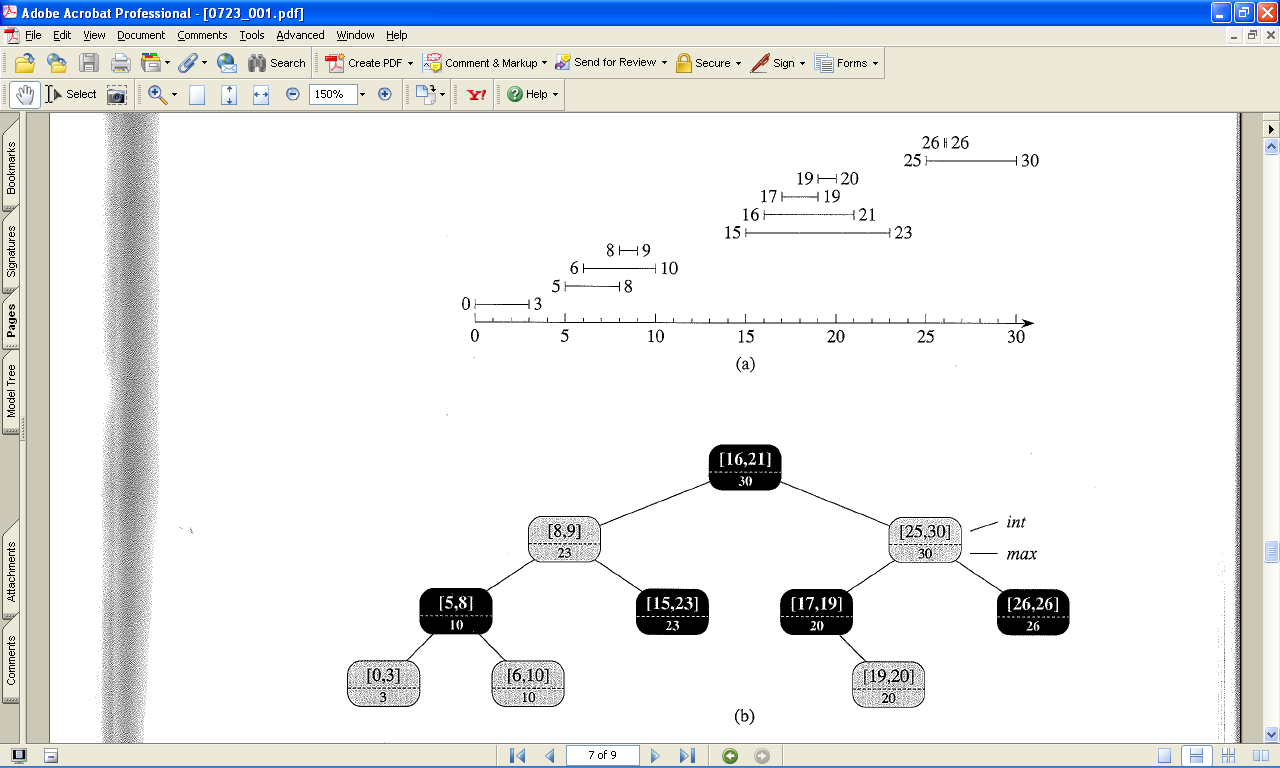 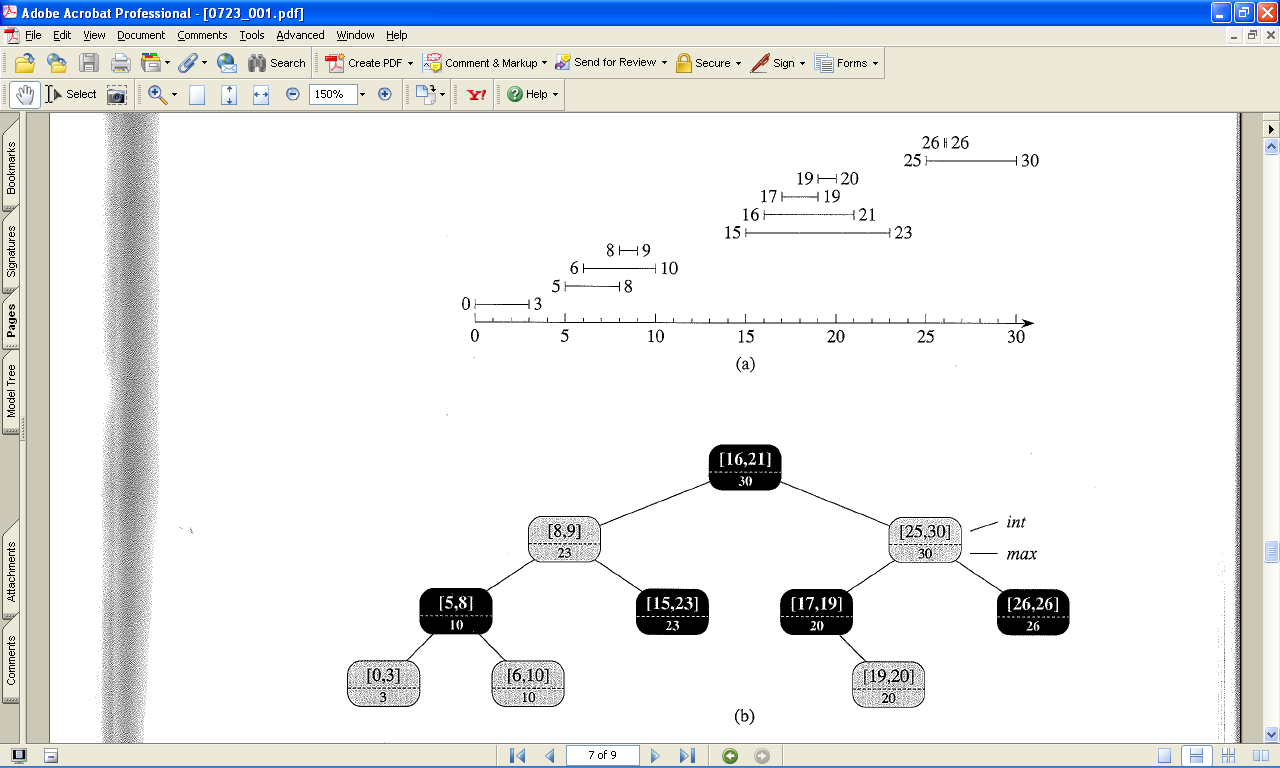 Interval-Search(T, [ 9.5,15.5] ) ?
[6, 10]
 [15, 23]
 ved ikke
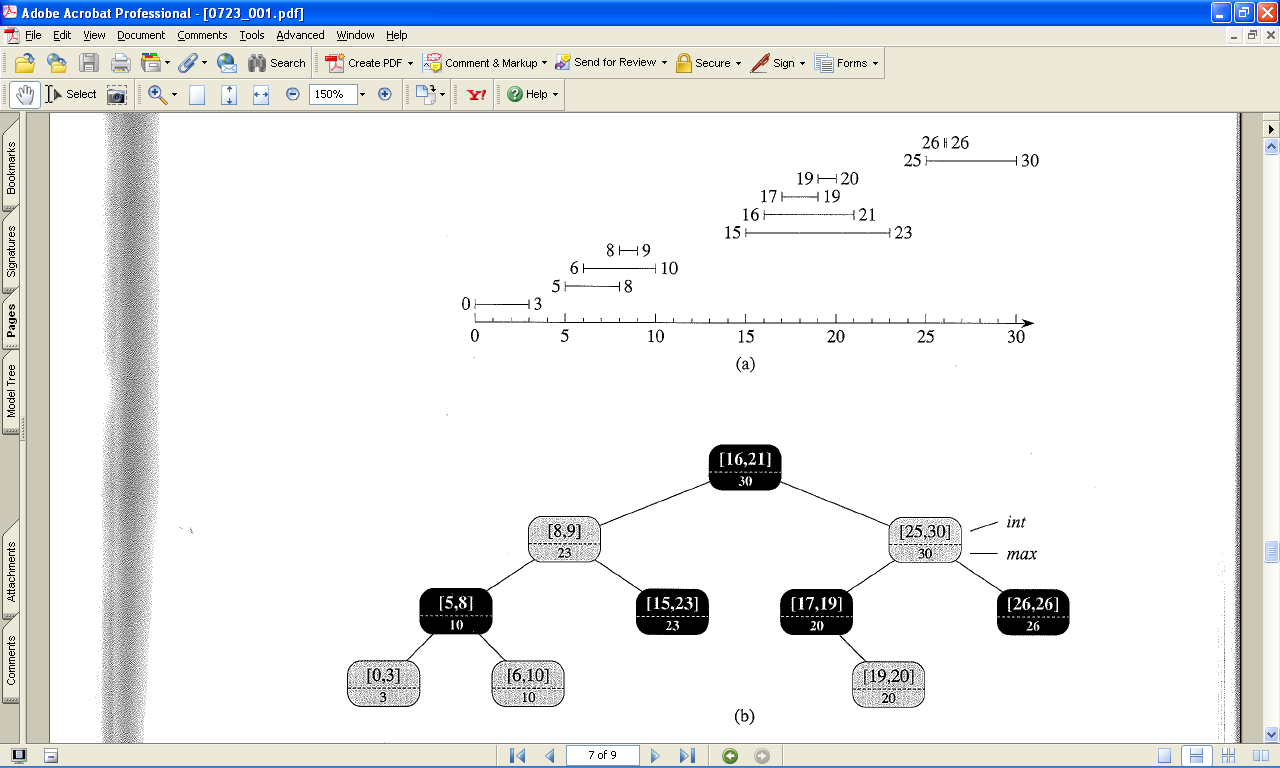 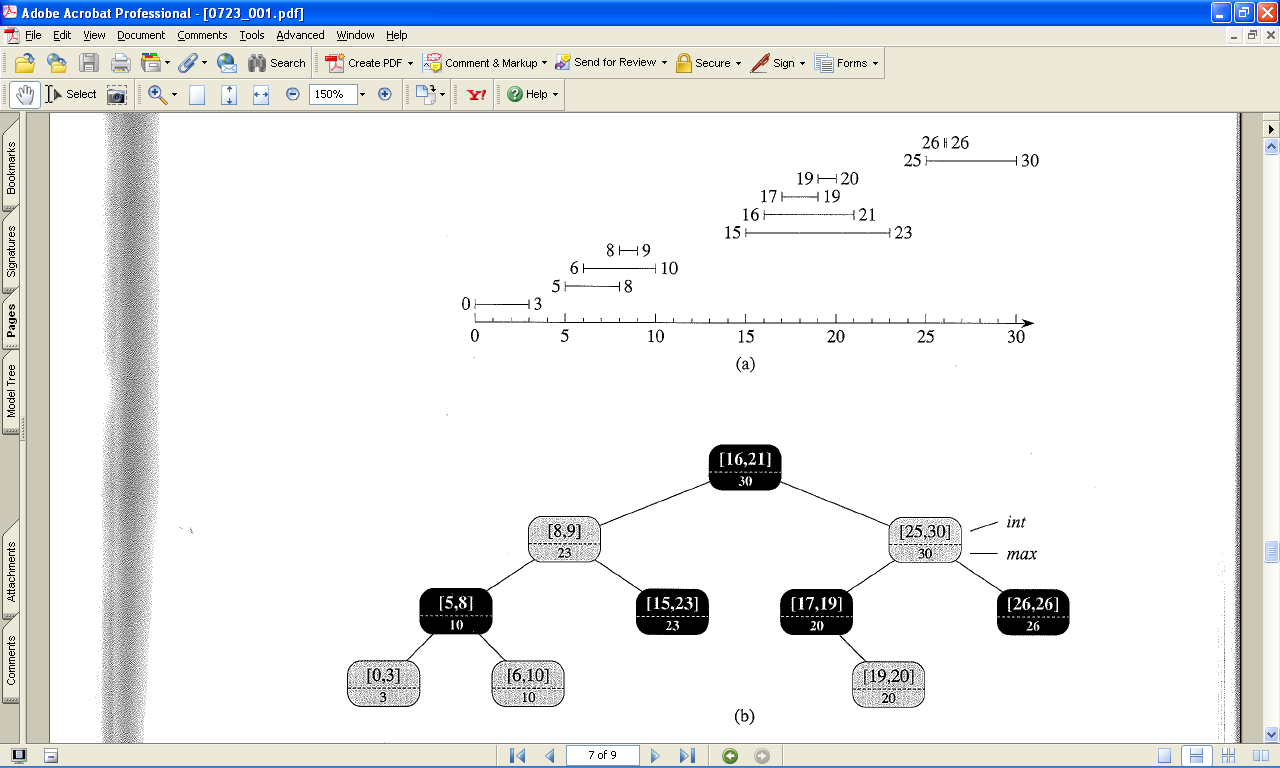 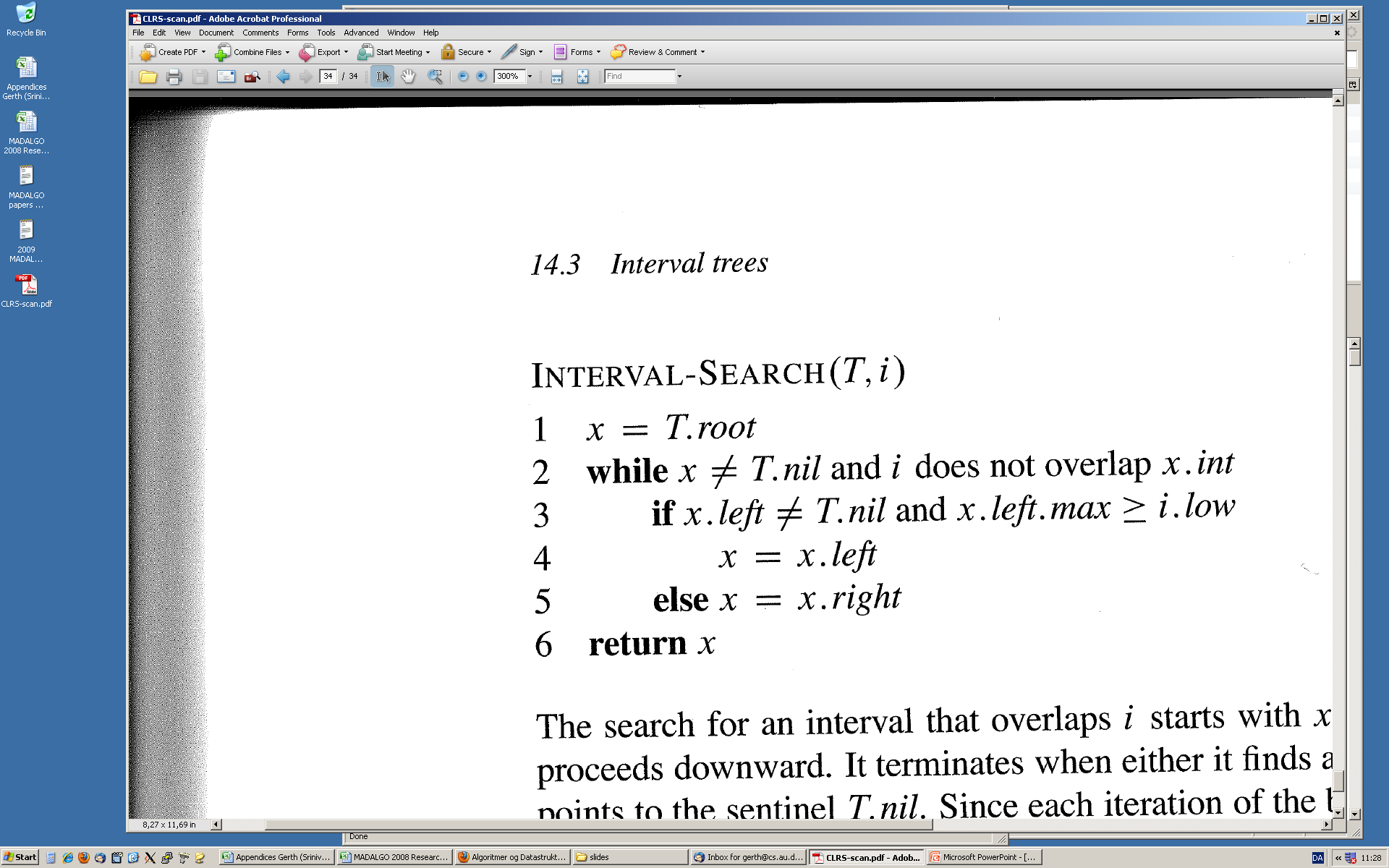 75 of 142
Interval Træer – Korrekthed
x til venstre for i   og   x.left.max < i.low
x til venstre for i   og   x.left.max ≥ i.low
x.low
x.high
i.low
i.high
x.low
x.high
i.low
i.high
x
x
i
i
venstre undertræ
x.left.max
x.left.max
højre undertræ
højre undertræ
y
Kan ikke være overlap i venstre undertræ, så sikkert at gå til højre
Findes overlappende interval y i venstre undertræ, så sikkert at gå til venstre
i til venstre for x   og   x.left.max < i.low
i til venstre for x   og   x.left.max ≥ i.low
i.low
i.low
i.high
x.low
x.high
i.high
x.low
x.high
x
x
i
i
højre undertræ
højre undertræ
x.left.max
x.left.max
Ingen overlap (overser ikke noget ved at gå til højre)
Ingen overlap i højre undertræ, så sikkert at gå til venstre
Interval Træer
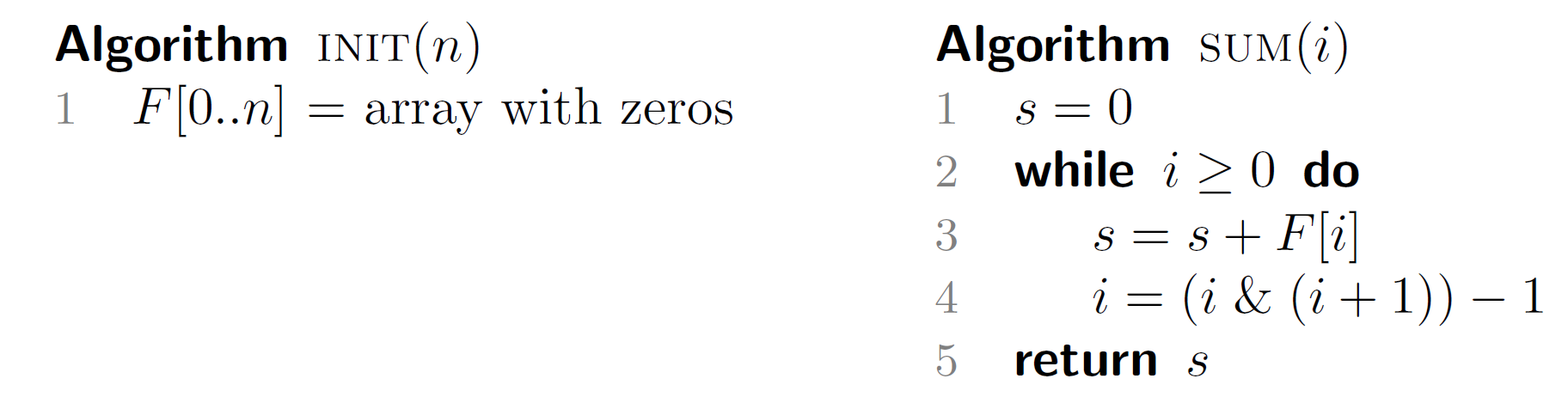 Fenwick TræerDynamiske præfiks summer i O(log n)
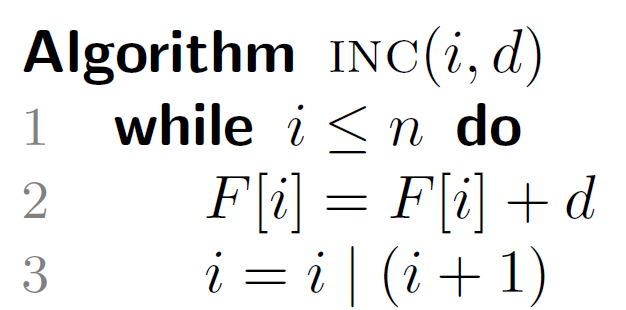 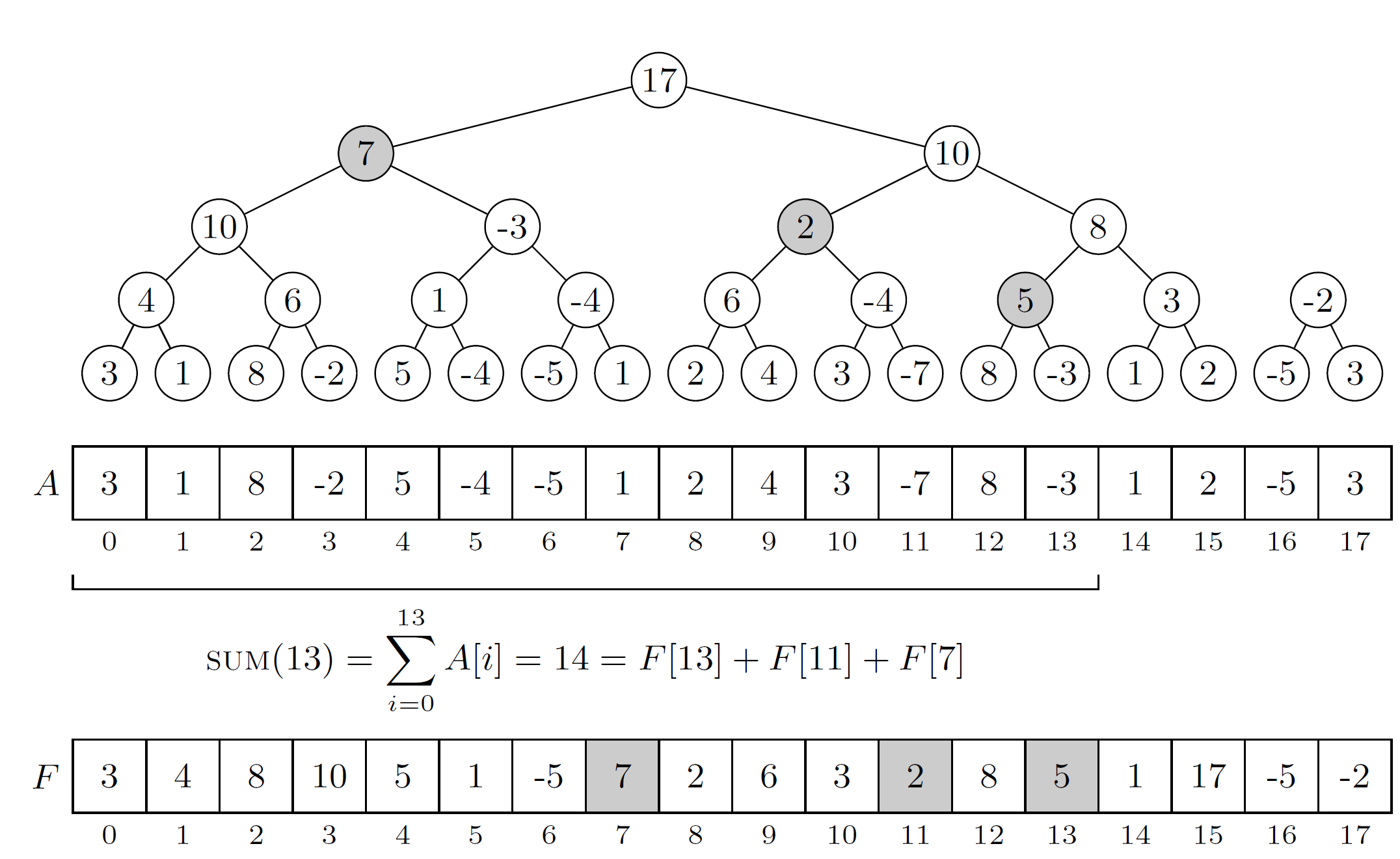 +3
A
+3
+3
B
+3
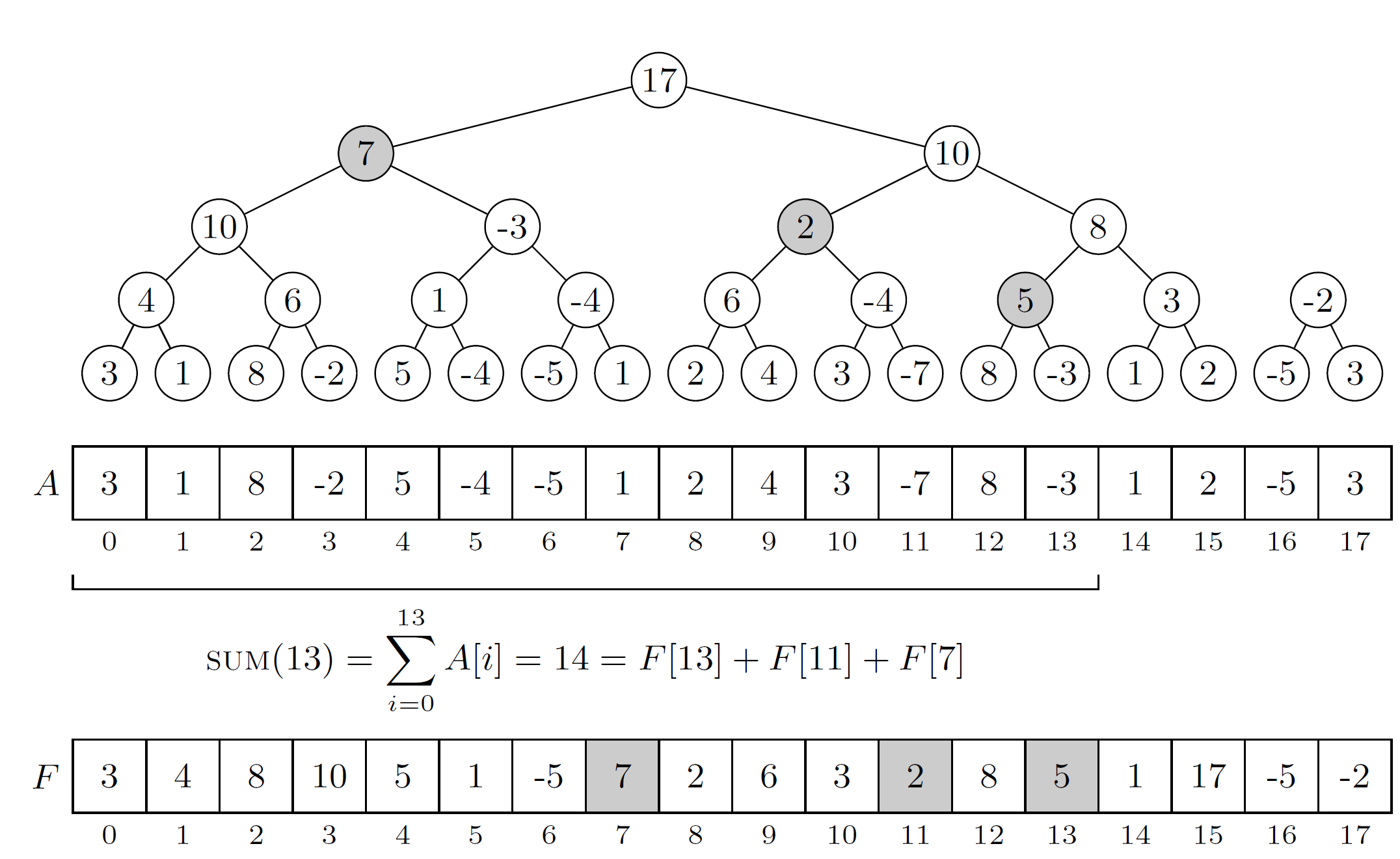 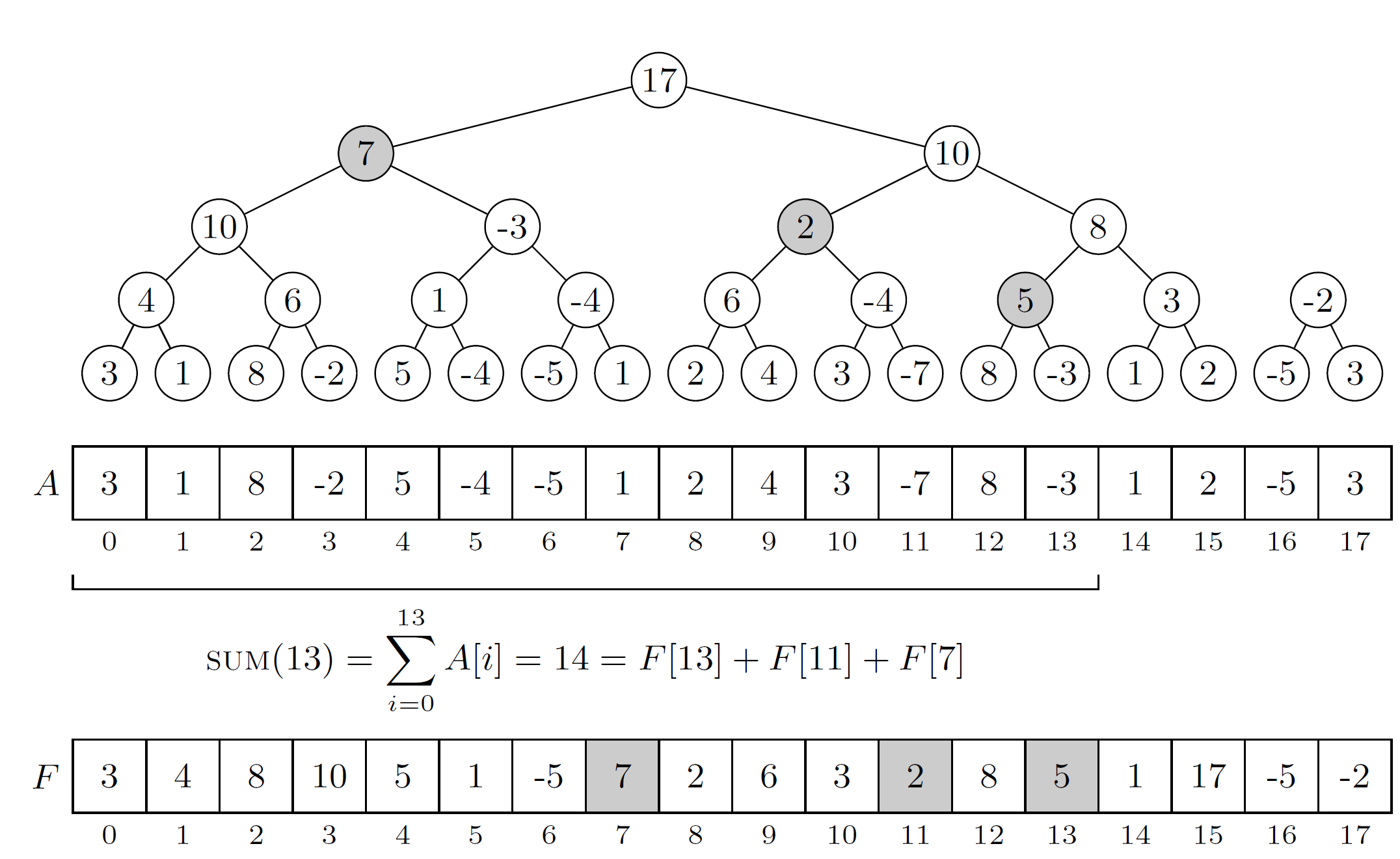 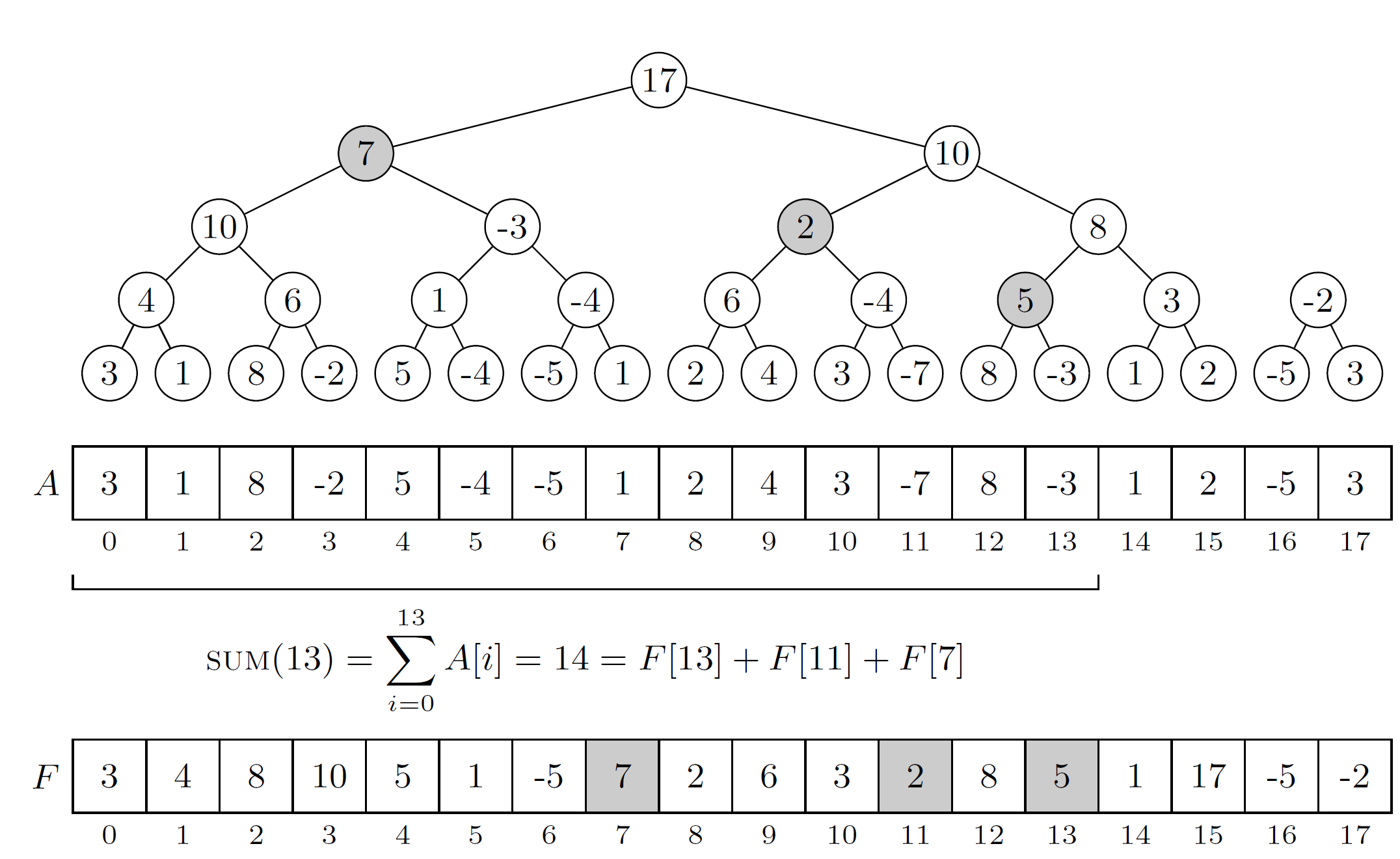 A
B
A
13 = 11012
11 = 10112
 7 = 01112
-1
9 = 010012
11 = 010112
15 = 011112
31 = 111112
+3
+3
+3
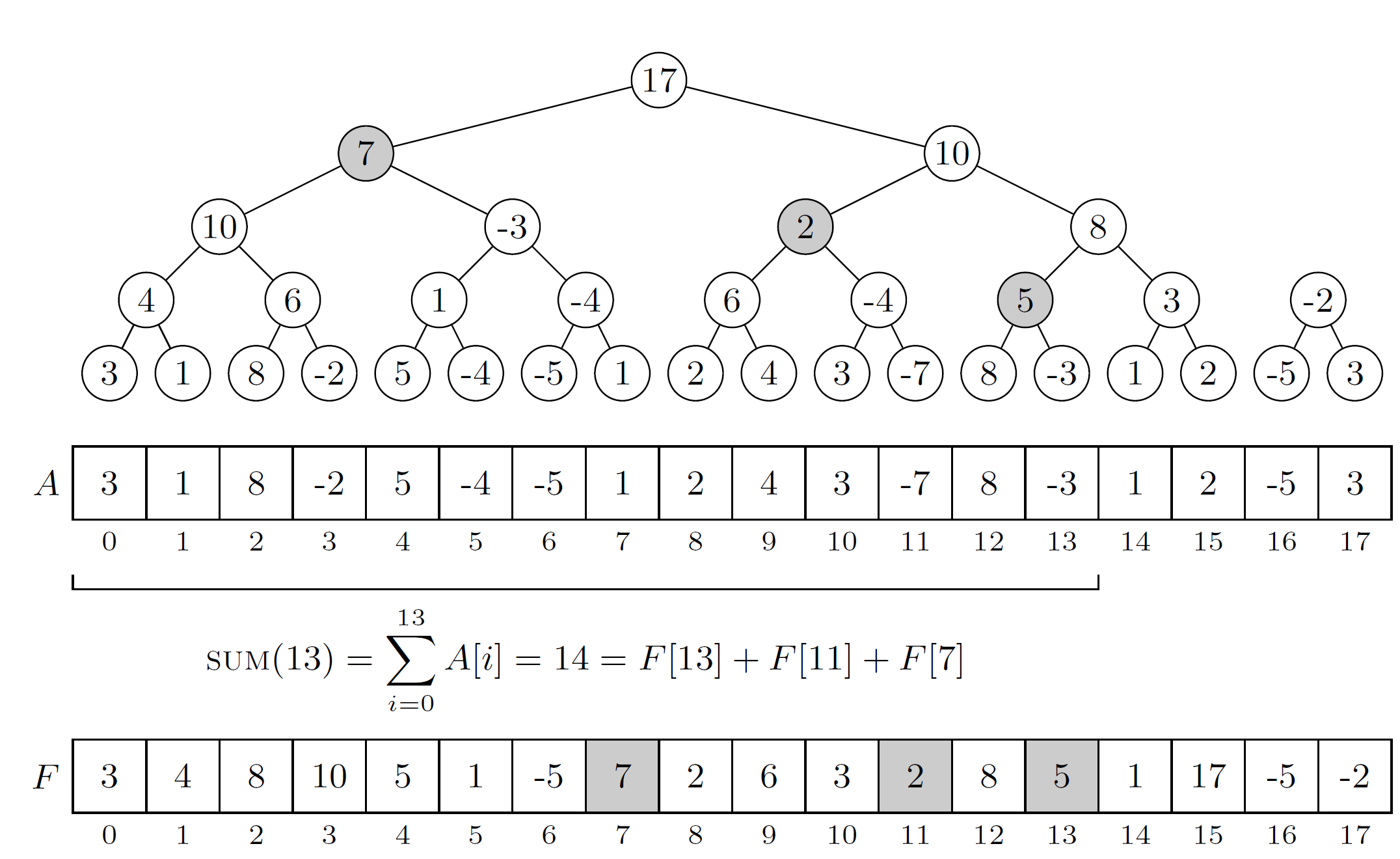 B
Fenwick 1996
[Speaker Notes: | = bitwise or
& = bitwise and

A = sæt første LSB som er 0 til 1
B = sæt første 10000 blok til 01111]